「ピースメッセージ展」第７回
「ピースメッセージ展」～平和の風～第１回～第6回　『各界からの応援メッセージ』（寄稿・絵画・色紙・絵手紙・陶器・折り鶴など）キーワードの抽出
2021年8月
ピースメッセージ展プロジェクト
第１回～第５回　　「奈良町資料館」展示室で開催
第６回　「奈良町資料館」HP上のオンラインで開催
第1回（2015年）～第5回（2019年）
1.沖縄県の方からのメッセージ
（1）ひめゆり平和祈念資料館
宮城喜久子様（元副館長）
■命どぅ宝
■平和なしで生きることはできない
■平和を守る勇気
■永遠に世界平和を訴え続ける
2012年に講演をしていただき、その際に語られたメッセージの記録と贈呈された「命どぅ宝＝命こそ宝」と揮毫された絵本「ひめゆり」を毎回展示させていただいています。
島袋淑子様（元館長）
私たちは戦争で多くのお友だちを失いました。みんな未来にたくさんの夢や希望をもっていました。みんな死にたくはなかったんです。命はなによりの宝です。失ったら二度と戻ってはきません。大切な命を奪う戦争を二度と起こさないよう、みんなの心と力を合わせましょう。戦争は人災です。みんなの力で止めることができるのです。平和は優しい心から生まれます。お友だちに優しく、周りの人にもやさしくしましょう。それが平和の第一歩なのです。
■命の大切さを知る
■命を奪う戦争を絶対に起こさない
■平和は優しさから
■周りの人たちに優しく接する
普天間朝佳様（現館長）
■平和への思いを紡いでいく
ひめゆりの思いは、私たち戦後世代が受け継ぎます。
第1回（2015年）～第5回（2019年）
（2）沖縄県立博物館・美術館
外間一先様（主任学芸員）
■平和のありがたさ
■命の大切さ
■命は宝
平和な大地で生きる喜び
反戦平和　沖縄　
　　　命どぅ宝（ぬちどぅたから　＝命こそ宝）
（3）沖縄文化振興会
平田大一様（理事長）
風の道　種をまく子らよ　鐘を打つ子らよ　風の道を歩く　鳥よ星たちよ　歩きつづけるこの道を　風を感じて
■いろんな場面で平和の風を感じる
（4）沖縄県立平和祈念資料館
運営協議会様
沖縄戦の実相にふれるたびに　戦争というものはこれほど残忍で　これほど汚辱にまみれたものはないと思うのです。（省略）
■戦争の残忍さと汚辱さを忘れない
第1回（2015年）～第5回（2019年）
（5）沖縄県の芸術家・文化人・スポーツ関連
名嘉睦稔様（版画家）
墨彩版画（色紙）
　　「平和をみつめる眼をもとう　平和と戦争の萌芽は自分の中にある。」
■平和をみつめる眼を持つ
上間綾乃様（沖縄民謡唱者）
三線は他の楽器と争いません　お互いの良さを認め合い仲よく音を奏でます。　我々人間もそうでありたいと切に願います。
■争わない
■お互いの良さを認め合う
成底ゆう子様（石垣島出身シンガーソングライター）
■心に優しさと愛
■世界に平和の歌を広める
心に優しさを。人の心に愛を。武器を捨てる勇気を。　世界に平和の歌を届けましょう。
小林真樹子様（元琉球放送アナウンサー）
■祖先を敬う
■今を大切に生きていることに感謝
■命の大切さを実感する
命のお祝い　ヌチヌグスージ
※いのちのお祝い・いのちの祭り”（お墓参りで悠久の時の流れを感じ、遙かに繋がるご先祖、いのちへの感謝）
第1回（2015年）～第5回（2019年）
津波信一様（沖縄のマルチタレント）
■平和を成し遂げる強い思い
平成和　Hey Say Wa
高良嘉幸様（元沖縄県教師）
■平和とは一人一人の心にある
■幸せに生きること
平和は国家や社会にあるのではなく、一人一人の「心の中」にあるのではないか。平和とは「幸せに生きる」ことじゃないか。
福原修様（元首里高校野球部監督）
色紙
　　「白球立教」　
　　「まくとぅそーけーなんくるないさ」
（真面目に誠実にしれば自然になんとかなるではなく、 意思を持ってしっかりやるべきことをやっていくことが大切）
■しっかりと意思を持って実行
第1回（2015年）～第5回（2019年）
（6）沖縄県の中学校からのメッセージ
沖縄市立宮里中学校３年生金城己美佳さんの作品　　「銃口に花を」　　　　　　　　　　　　　　　　　　　　
　　　世界中の人が銃のかわりに花を持つような世界にしていきたい。私が一番伝えたいことです。
沖縄市立宮里中学校2年屋我未羽さんの作品　　「ひめゆりの願い」
沖縄市立宮里中学校2年吉本彩花さんの作品　　「願いをこめて・・・」
沖縄県立具志川高等学校３年志慶眞まいさんの作品　　「平和への賛歌、つなぐ緑のリボン」
那覇市立安岡中学校２年青田妃依さんの作品　　「届け平和な未来」
石垣市立田平中学校２年田中真心さんの作品　　「届け、平和への祈り」
宮古島市立砂川中学校３年池間暖さんの作品　　「受け継ぐ思い」
宮古島市立上野中学校3年仲宗根莉愛さんの最優秀賞作品　　　　　　　　　　　　　　　　　　　　　　　　　　　　　　　　　　　　　　　　　　「虹のむこうに」　平和は日常の生活の中にあ、り戦いのない世界は人々の希望となる。
■銃の代わりに花を
■戦いのない世界への希望
■ひめゆりの願いを　　　　　　　　　　　　　　　■つなぐ心
■受け継ぐ思い
■緑のリボン
■虹のむこうに　
■届け平和な未来
■届け平和の祈り
■日常生活の中にある平和を
第1回（2015年）～第5回（2019年）
2.沖縄県以外方からのメッセージ
（1）美術・工芸関係①
藤城清治様（93歳の影絵作家）　12枚プレミアカレンダーより８月「平和の世界へ」
原田泰治様（画家）　4枚のサイン入り絵「　　　
　　　「ふる里はいいもんだ母さんの懐かしさがある。草ぶえはふる里に流れる風の詩」
森野政順様（彫刻家）トンボ玉が入った木彫作品　「人と木と花と人」　　　　　　　　　　　　　　　　　　　
重盛攻治様（連鶴作家）　連鶴作品「釣ふね」　無形文化財
SHOGEN様（ペンキ画家）　アフリカアート作品
正路怜子様（元編集者・絵本著者）　絵本「おいもがいっぱい」
絹谷幸二様（奈良市出身の洋画家）　色紙に筆で力強く　「世界平和」
小池邦夫様（絵手紙創始者）　「今日も日が昇る 邦夫 」
　　「一人ひとりが自由に輝きますように 2015年 夏」海と太陽の入った大きい絵手紙」
おりがみ陶芸センター様（長崎　佐世保）　「陶器折り鶴」
■平和の世界へ
■草ぶえは風の詩
■「人と木」と「花と人」
■一人一人が自由に輝く
■おいもがいっぱい
■今日も陽が昇る
第1回（2015年）～第5回（2019年）
（1）美術・工芸関係②
田口孝夫様（絵手紙協会専任講師）　
　　　反戦を訴える縦約60センチ、横約4メートル60センチの超大作の絵手紙。
金澤翔子様（書家）から「笑」のポストカード
うえにしけんいち様（NPO法人さをりひろばで活躍されているさをり織り作家）　 さをり織り
千光士義和様（ダンボールアート作家）　『ピースメッセージ』動くアート作品　　
　　　「ココロに花を！」（ピースメッセージ2018）「ソーラー動力＋時計モーター」（ピースメロディー2019）
福嶋伸彦様（聴覚障害のある越前陶芸家　）　「越前焼　明日への希望」特別出展　　　　　　　　　　　　　　　　　　　　　　　　　『今日の日は沈んでも必ず又陽は昇る希望をすてずに・・・「明日への希望」平和への願いをこめて・・・』
長谷川義史様（絵本作家）
　　　「みんながすき」「へいわがすき」　「みんななかよしうれしいネ！」
辻村史郎様（陶芸家）作品　「花器」
左野勝司様（石工）作品　「熊と金太郎」
篠原義易様（画家）　画集　「平和の波動永遠に」
松田光一様（世界遺産アーティスト）　翼の王国（ＡＮＡ機内誌）「Wish for world Peace」
■平和への願い
■Wish for world Peace
■平和の波動を永遠に
■いつも笑みを
■こころに花を
■明日への希望
第1回（2015年）～第5回（2019年）
（2）音楽・映画関係①
千住真理子様（ヴァイオリニスト）　「音を通じて平和を願いつづけます。がんばりましょう！」
DIAMANTES様（ミュージシャン）　「青年よさんしん片手にひきならし平和もとめて共々にこの船で旅立とう！」＜アルベルト城間さん他メンバー全員の寄せ書き＞
やなわらばー様（ユニットミュージシャン）「許しあえるように認め合えるように過去も今も君もずっと」
中井髙之様（音楽プロデューサー）「戦争反対！！」って大声はヨー出さん。軟弱だけど「戦争はきらいだ。」とつぶやき続ける。　　＜1970年大阪万博のアマチュアフォークコンサートの提唱者＞
宮沢和史様（シンガーソングライター　）　　　　　　　　　　　　　　　　　　　　　　　　　　　　　　　　　　　　　　　　　　　　　　　　　　　　島唄より　「海よ　宇宙よ　神よ　命よ　このまま永遠に　夕凪を」　
ＢＯＲＯ様（ミュージシャン）長文のメッセージ
　　「私は本物の平和を勝ち取るために歌ってきました！だから・・・私にとって「戦う」と「歌う」は一緒なんです！「戦争反対！」を叫びなが
　　ら人を傷つける人もいる！平和、平和と言っても、一人ひとり、家族を大事にすること。近所の人と仲良くすること。友達の悪口をいわな
　　いこと。明るく挨拶をすること。前向きに考えること。自分の平和を形にしてください。自分の平和を形にして下さい。
　　お母さんは平和のために晩御飯を作ります。お父さんは平和のために働きます。みなさんは！平和のために学んで下さい。
　　ただ！ひとつだけ覚えておいて下さい。“平和の砦は笑顔”やということを！
■本物の平和実現を歌に託す
■音を通じて平和を願いつづける
■平和を求めて共々に旅立つ
■戦争は嫌いだとつぶやき続ける
■このまま永遠に夕凪を
■自分の平和を形にする
■平和の砦は笑顔
第1回（2015年）～第5回（2019年）
（2）音楽・映画関係②
桑名晴子様（ミュージシャン）　　「Love　＆　Peace 」
さとう宗幸様（シンガーソングライター）　　　　　　　　　　　　　　　　　　　　　　　　　　　　　　　　　　　　　　　　　　　　　　　　　　　　　「青い空は青いままで　緑の野辺は緑のままで豊かな　大地は　豊かなままに　やさしいふるさとはやさしいままに　たいせつなひとを・・・大切な国と・・・いつまでも守ってゆこう」
池田卓様（シンガーソングライター）　「何より平和が一番大切」
高石ともや様（フォークシンガー）　「ながい人生なら　さあ、陽気にゆこう」
中川五郎様（フォークシンガー）　「素晴らしいぼくらの国の憲法守る以上に育てたい」
坂元昭二様（ギターリスト）　「自分のとなりにいる人を愛することから始めよう！！」
岡崎倫典様（ギターリスト）　「争わないで！！」
内田勘太郎様（ギターリスト）　「奈良のこころは平和のこころ」
山下正雄様（三線アーティスト）　「唱って踊って平和をつかめ！」
伍芳様（中国古箏奏者）　「音楽には国境はなくこころの琴線に触れる響きは永遠です。」
蔦哲一郎様（映画監督）　「映画と人を結ぶ」
■大切な人、大切な国を守る
■隣にいる人から愛し始める
■音楽に国境はない
■琴線に触れる響きは永遠
■Love　＆　Peace 
■奈良のこころは平和のこころ
■平和が一番大事
■争わないこと
第1回（2015年）～第5回（2019年）
（3）文化関係
杉浦貞様（プロ街頭紙芝居師）「無我夢中の中に天分あり」
川本省三様（広島市ピースボランティア）折り鶴ヒコーキ「千の風にのって　愛する世界に」、羽ばたく折り鶴、鶴の笹船
紺野美沙子様（女優、国連開発計画親善大使）　　　　　　　　　　　　　　　　　　　　　　　　　　　　　　　　　　　　　　　　　　　　　　　著書「ラララ親善大使」にサインと「奈良から「平和の風」を世界へ届け続けてください。」
原大策様（NHKアナウンサー）　「平和・愛たいせつなことを『伝える』のではなく『伝わる』ように」
西垣友香様（NHK奈良キャスター）　「笑顔あふれる世界になりますように」からミニ色紙
高月紘様（京都大学名誉教授、環境博士、ペンネームＨｉｇｈ　Ｍｏｏｎとして環境マンガ家活動）　　　　　　　　　　　　　　　　　色紙にイラストと「戦争は最大の環境破壊」揮毫
フレーベル館（東京）アンパンマンアドバイザリー室長の天野誠様　　　　　　　　　　　　　　　　　　　　　　　　　　　　　　　　　　　　　　墨彩画「平和という言葉のいらない素敵な世界へ」　　　　　　　　　　　　　　　　　　　　　　　　　　　　　　　　　　　　　　　　　　　　　　　アンパンマンの作者やなせたかしさんが東日本大震災に贈られたポスター「ああアンパンマンやさしい君はいけみんなの夢まもるため」
■平和という言葉のいらない素敵な世界へ
■折り鶴ヒコーキよ千の風にのって愛する世界に
■平和・愛の大切なことは『伝わる』ように
■無我夢中の中に天分あり
■笑顔あふれる世界を
■戦争は最大の環境破壊
第1回（2015年）～第5回（2019年）
（4）学校関係
橘高文子様（元小学校教員98歳）　　　　　　　　　　　　　　　　　　　　　　　　　　　　　　　　　　　　　　　　　　　　　　　　　　　　　　ポストカード４枚にメッセージ「憲法9条を大切にしましょう」「民主主義はあなたのご自身の問題です。戦前国帰りに困ります」「平和」「戦争は駄目よ！」
香芝北中美術部様　　「平和のシンボル　太陽の塔（1/18の大きさ）」
春日夜間中学校次田哲治様　　絵手紙「髪ふり乱し平和を叫ぶ！」
天理中学校教諭西薗和泉様（天理中学校　美術教諭）　水彩画「広島・原爆ドーム」
■戦前国帰りではなく平和の世界に
■戦争は絶対駄目よ！
■戦争の悲惨さをかみしめ平和の尊さを知る
■平和のシンボル「太陽の塔」
第1回（2015年）～第5回（2019年）
（5）スポーツ関連
鈴木康友様（プロ野球コーチ・解説者）　「節から芽が出る」
山下智茂様（星稜高校野球部名誉監督）　「人生情熱と愛」「花よりも花を咲かせる土になれ」
高嶋仁様（智弁和歌山高校野球部名誉監督）　「昇悟の機　仰がずんばあるべからず」
中村豪様（愛工大名電高元野球部監督）　「卒啄」
倉野光生様（愛工大名電野高球部監督）　「結局は細かいことを積み重ねることばしか頂上には行けない　それ以外には方法はないということ　イチローのことばより」「夢中になれば何かが生まれる」「人間のこやし　人間の肥料は忍耐と辛抱だ　この心が自分自身を育ててくれる　人生のことば帖より」
水谷哲也様（横浜隼人高校野球部監督）　「過去に感動　現在に感謝　未来にチャンス」
中泉一豊様（秋田県立金足農業高校野球部監督）　「平に生きる　生を分かち合う」「未熟学ぶ　志で動く　人の為に」
鬼海將一様（北海道鵜川高校野球部監督）　「元気・本気・一気　大声　全力疾走　男らしく　三気野球」
田中一訓様（奈良大付属高校野球部監督）　「努力が天才なり」
■節から芽が出る
■花よりも花を咲かせる土になれ
■一つひとつの積み重ね
■未熟学ぶ　志で動く　人の為に
■夢中になれば何かが生まれる
■人間の肥料は忍耐と辛抱
■過去に感動　現在に感謝　未来にチャンス
■平に生きる　生を分かち合う
■努力が天才なり
■元気・本気・一気　大声　全力疾走
第1回（2015年）～第5回（2019年）
（6）外国関連
ブライアン・ウイリアムズ様（アメリカ人・曲面水彩画家）　　　　　　　　　　　　　　　　　　　　　　　　　　　　　　　　　　　　　　　　　　曲面絵画作品「大地へ」「人は自然の一部自然との調和で環境危機をのりこえよう！」
ステファン・ミッツラフ様（ドイツ芸術家）　版画・油絵作品（ピースメッセージ）
堀越千秋様（スペイン在住の洋画家）　作品集に「平和の樹にそよ風」と揮毫
フランシスコ・ｊ・ヌニエス様（ニューヨーク市ヤングピープルズ芸術監督）　色紙
　　「こどもたちの声は世界中に希望をはこんでくれる。一緒に歌いつづけましょう。」
ベトナム小中学校様　絵画作品（ピースメッセージ）
秋元広行様（ボリビアのフォルクローレグルー「アナタ・ボリビア 」リーダー）
　　　「天空の都市ラパス（平和）より」「世界へ平和の歌声を届けていきます。」
ＭＯＡ美術館様　子ども作品特別出展　　　　　　　　　　　　　　　　　　　　　　　　　　　　　　　　　　　　　　　　　　　　　　　　　　（フランス、タイ、アメリカ、メキシコ、ブラジル、韓国、アルゼンチン、チリ、イタリア）
■自然との調和で環境危機をのりこえよう！
■こどもたちの声は世界中に希望をはこんでくれる
■平和の樹にそよ風を
■世界へ平和の歌声を届けて
第6回（2020年）
細川護熙様（元内閣総理大臣・陶芸家）
「子供たちへのピースメッセージとしてコピーした作品をつくりました。子供たちが、この絵の中からたくさんの民族がなごやかに楽器を演奏している平和の風を感じとっていただければ嬉しく思います。」
　　（2020.1.18受領）
■異なる民族が一緒に楽器を演奏している姿が真の平和の風
吉永小百合様（女優）※対馬丸記念館より
「対馬丸記念館15周年にあたって」のメッセージ
「船とともに命を奪われた多くの子供たち、家族そして先生達のことを私達はしっかりと胸に刻んでいまを生きる。いつまでも忘れないことが大切です。二度と戦争をしないという強い思いのなかで」
■戦禍を忘れず二度と戦争を起こさない覚悟
古川ひろすけ様（画家・美術家平和会議会員）
（憲法と教育基本法の前文より）色紙に
「子孫のために、諸国民との協和による成果とわが国全土にわたって自由のもたらす　恵沢を確保し再び戦争の惨禍が起こることのないようにすることを決意し主権は国民にあることを宣言」
「われらは個人の尊厳を重んじ、真理と平和を希求する人間の育成を期するとともに普遍的にしてもしかも個性ゆたかな文化の創造をめざす教育を普及徹底しなければならない。　（2020.9.10受領）
■再び戦争の惨禍が起こらない決意
■個人の尊厳を重んじて真理と平和を希求
第6回（2020年）
美術関連
前田政晴様（版画家・国画会会員）　　　　　　　　　　　　　　　　　　　　作品「大和は國のまほろば」
海老天たまこ様（故土鈴作家、張り子作家）　　　　　　　　　　　　　　落語土鈴「宿題」「ゴルフ夜明け前」、正倉院「戌・槃龍背八角鏡」
動画関連
福尾忠彦様（中学生ピース絵画集の動画作成）　　　　　　　　　　　　沖縄　長崎　広島を思いピースメッセージ展の動画
日中友好協会様（中国パンダの動画作成）　　　　　　　　　　　　　地球市民の友情、平和の証としてパンダの動画
ワイラハポナンデス様（南米ボリビアに住む日本人音楽家５名の動画作成）　　　　　　　　　　　　　　　　　　　　　　　　　　　　　　　　　　　　「幸せなら手を叩こう・線路は続くよどこまでも」の歌動画
スポーツ関連
藤猪省太様（柔道家・柔道の輪を世界平和に代表）　　　　　　　色紙「心」揮毫　　　　　　　　　　　　　　　　　　　　　　　　　　　　　　　　加納治五郎師範自筆複製色紙「精力善用」「自他共栄」
第6回（2020年）
その他
鈴木貴様
　　「姫花さんのハンカチ」福島県いわき市より
徳島市観光課・阿波踊り蜂須賀連様　　　　　　　　　　　　　　　　　徳島阿波踊り「２０１９夏、笑顔」ポスター
奈良市立三笠中学校美術部様　　　　　　　　　　　　　　　　　　　　　　奈良県大芸術祭「ピースメッセージ展」参加作品　　　　　　　　　　LOVE　＆　PEACE　～輝く個性で笑顔を広めよう～　　　　　　　　　イラスト、絵手紙作品
■LOVE　＆　PEACE　
　　～輝く個性で笑顔を広めよう～
第１回～第６回に各界から寄せられたメッセージの整理
LOVE　＆　PEACE　
　～輝く個性で笑顔を広めよう～
命の大切さ
自然とともに
世代継承へ
受け継ぐ思い
伝える/伝わる
つなぐ心
紡ぐ心
人のために一つひとつの積重ね
未熟を学ぶ志で動く人の為に
成し遂げる強い思い/意志
命どぅ宝（命は宝）
命の大切さ
生を分かち合う
先祖を思いやる
自然との調和
緑のリボン
銃の代わりに花
花よりも花を咲かす土になる
人と木、花と人
節から芽が出る
戦争は最大の環境破壊
今を生きる
今を大切に
幸せに生きる
平らかに生きる
優しさを持つ
未来に向けて
平和を守る勇気
自分の平和を形にする
平和を求めて今日も旅立つ
世界平和に歌声や楽器を
平和の樹にそよ風を
平和の願いを届ける/祈る
明日への希望
今日も陽が昇る
過去に感動　現在に感謝　未来にチャンス
一人一人が自由に輝く
優しさを持つ
互いの良さを認め合う
隣にいる人から愛し始める
争いの愚かさ
戦争の悲惨さを忘れない
戦争を二度と起こさない覚悟
平和の尊さを知る
日常の中の平和
自分の平和を形に
平和のありがたさを感じる
永遠に夕凪
平和の波動を永遠に
笑顔を絶やさない
平和の砦は笑顔
笑顔あふれる世界
いつも笑みを
これから大切にしたいキーワード
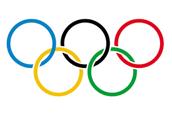 皆様からいただいたご意見やメッセージを大切にして、これからのピースメッセージ展を、さらに良いものにしたいと考えております。
気遣い
平和の砦は笑顔
笑顔あふれる世界に
いつも優しさを
隣にいる人から愛し始める
互いの良さを認め合う
東京オリンピック
「平和と調和という精神を未来へリレーする大会に」
平和
風
思い
自然と
平和の風
笑
愛
自然との調和
緑のリボン
花よりも花を咲かす土になる
人と木、花と人
節から芽が出る
拡がる笑顔
LOVE＆PEACE
命の大切さを知る
平和を守る勇気
今日も陽が昇る
やり遂げる強い意志
一人一人が自由に輝く
平和＝命＝宝
拡げる
続ける
受け継ぐ思い
人のため一つひとつの積重ね
つなぐ心
紡ぐ心
明日の希望
自分の平和を形に
平和を求めて今日も旅立つ
平和の願いを届ける/祈る
このまま永遠に夕凪を
伝える/伝わる
～平和の風に向かって翼を広げる～
～笑顔と優しさがあふれる世界へ～
～緑のリボンで木々と花いっぱいの世界に～